For small and medium enterprises
Develop and Document a Disaster Recovery Plan for the Small Enterprise
Show the business you are ready to handle a crisis.
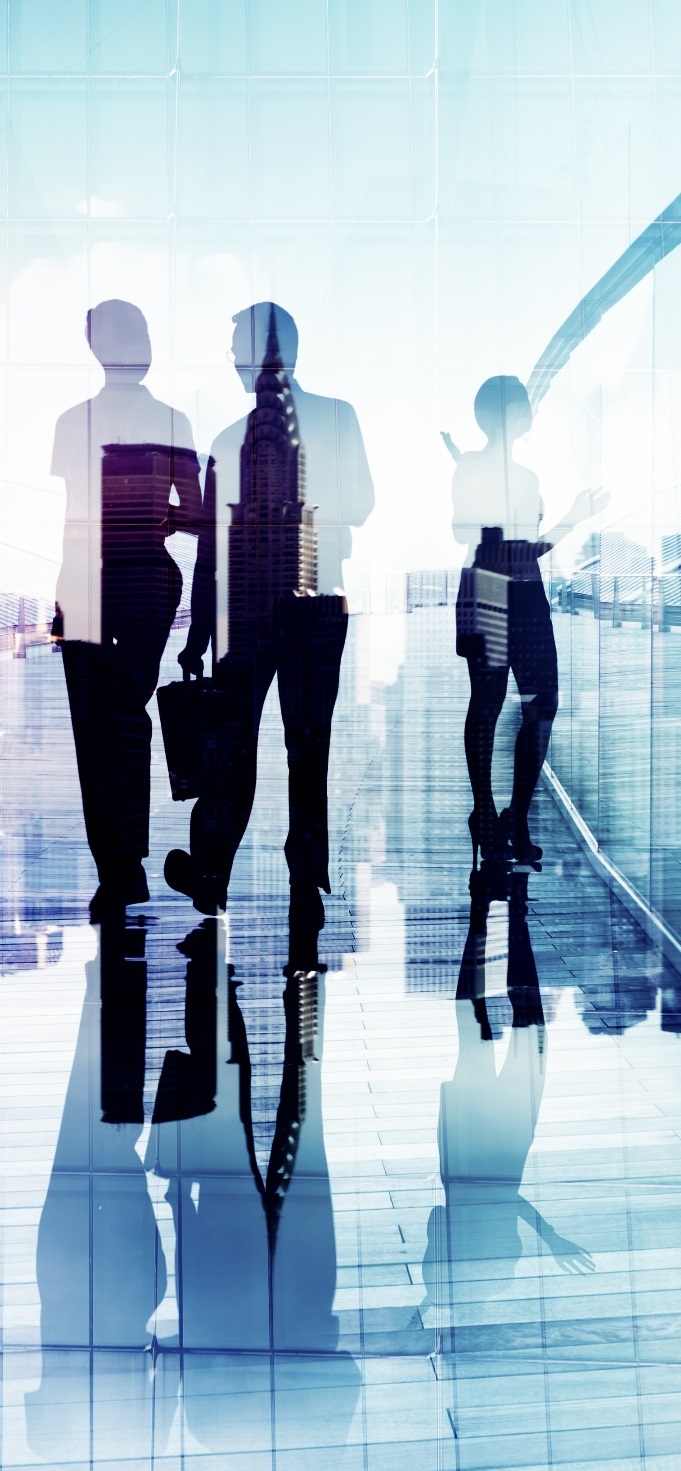 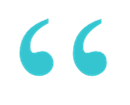 An effective disaster recovery plan (DRP) addresses common outages such as hardware and software failures, as well as regional events, to provide day-to-day service continuity. It’s not just an insurance policy you might never cash in.
Customers are also demanding evidence of an effective DRP. Organizations without a DRP will risk impact not only from extended outages but also from lost sales.


Frank Trovato
Director, Infrastructure
Info-Tech Research Group
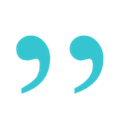 SMBs understand the importance of an effective DRP, but have trouble putting one into action
Unplanned data center outages cost an SMB
an average of $8,000 an hour.1
40% of organizations rate their disaster recovery capabilities as “fair” or “poor”.1
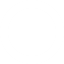 75% of organizations get a failing grade for their disaster recovery capabilities.1
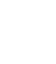 Disruption lasts
an average of 18.5 hours in length before recovery.1
36% of organizations with a DRP in place feel that their plan is incomplete.1
Average cost per incident
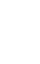 $148,200
Sources |
1 – Infrascale, 25 Disaster Recovery Statistics for 2015
Use this research to develop and document the DRP
Is this research right for you?
Research Navigation
Creating a DRP is the first step to achieving service continuity. Answer the following questions to determine whether the activities in this deck are relevant to your DRP needs.
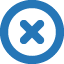 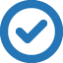 STREAMLINE YOUR SEARCH
Table of Contents
Use these navigation shortcuts to find the guidance that best aligns to the organization’s DRP needs.
Is the organization looking for immediate advice on how to inventory and classify applications? 
Review Activity 1.2

Are you looking to determine desired recovery time and recovery point objectives?
Determine desired failover and failback for RTOs and RPOs
Does your organization need to test the effectiveness of your DRP?
Work through the tabletop planning activity
Is your organization looking to document and summarize the DRP?
Review Section 4
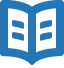 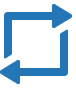 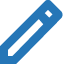 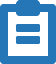 Start with disaster recovery and move to service continuity
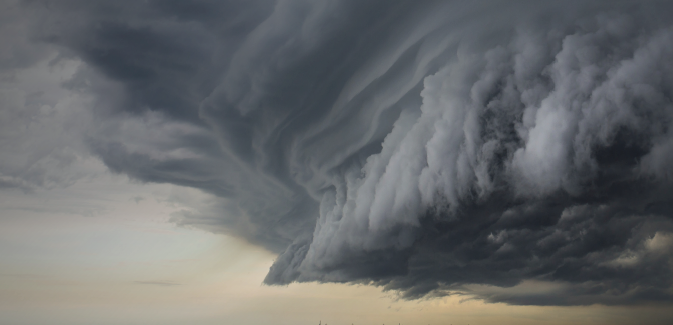 Disaster recovery plan (DRP) 
Plans that consist of a set of procedures and supporting information that enables an organization to restore its IT services after a disruption.
Business continuity plan (BCP) 
An outline of the essential resources needed to continue business operations, coupled with a set of response procedures that enable the organization to resume critical activities at a minimal level of operational acceptability following a notable business disruption.
Business Continuity Plan
Disaster Recovery Plan
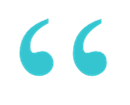 Regardless of your size or industry, the end goal in any DRP is to work towards constant service continuity.
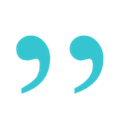 Darin Stahl
Senior Director, Infrastructure
Info-Tech Research Group
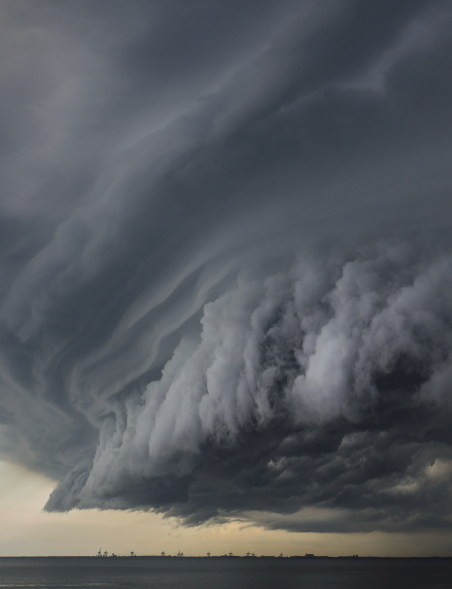 Disaster Recovery Plans
DR Myth Busting